Back to basic – Educational seriesIncome tax
Salaries & Income from house property
By 
CA ABHINAYA M A
What’s in?
Salaries
Section 15 – Charging section
Section 16 - Deductions
Section 17 – Definitions

Income from house property
Section 22 – Basis of Charge
Section 23 – Definition of Annual value of house property
Section 24 – Deductions
Section 25 – Inadmissible deduction
Section 26 – Income from co-owned property
Section 27 – Deemed ownership
Back to Basic - Educational Series - Income Tax
2
Salaries
(Section 15 to 17 of the Income-tax Act, 1961)
Chargeability of income
Section 4 – Charging section
Section 2(24) – Definition of “Income”
Section 5 – Scope of total income
ROR – Global income
RNOR / NR – Only those income which are deemed to accrue / arise in India (or) received in India
Section 6 – Residential status
Section 9 – Income deemed to accrue or arise in India
9(1)(ii) income which falls under the head "Salaries", if it is earned in India.
Explanation.—For the removal of doubts, it is hereby declared that the income of the nature referred to in this clause payable for—
  (a) service rendered in India; and
  (b) the rest period or leave period which is preceded and succeeded by services rendered in India and forms part of the service contract of employment, shall be regarded as income earned in India ;
 (iii) income chargeable under the head "Salaries" payable by the Government to a citizen of India for service outside India ;
Back to Basic - Educational Series - Income Tax
4
Section 15 – Charging section
Salary
Paid or payable or allowed
By present or past employer to employee
Taxable on due basis or receipt basis, whichever is earlier
No dual taxation
Salary, bonus, commission or remuneration etc. due to, or received by, a partner of a firm from the firm - Not regarded as "salary” (Explanation 2 inserted vide Finance Act., 1992)
Back to Basic - Educational Series - Income Tax
5
Case study 1
Employer – employee relationship
Supervise and control the work done by employee
Directing the employee to work in a particular manner (SC – D C Works Ltd. vs. State of Saurashtra (1957) SCR 152
Responsibility to bear losses (Allahabad HC - Bhargava (KP) v. CIT (1954) 26 ITR 489)
Right of selection and of suspension or dismissal
Regularity in payment of remuneration
Relationship ceases on acceptance by employer of resignation or request for voluntary retirement (Baljit Singh v. State of Haryana (1997) 1 SCC 754 and Power Finance Corpn Ltd. v. Pramod Kumar Bhatia (1997) 4 SCC 280
Back to Basic - Educational Series - Income Tax
6
Case study 2
Can a HUF be an employee?
Yes. Managing Director – CIT vs. Kalu Babu Lal Chand [1959] 37 ITR 123
Individual capacity
Usage of funds of HUF to take up the position

Treasurer of a bank - Piyare Lal Adishwar Lal v. CIT (1960) 40 ITR 17, 24 (SC)
Back to Basic - Educational Series - Income Tax
7
Case study 3
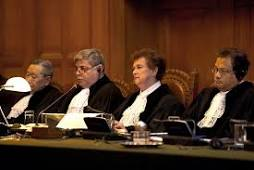 Is employer necessary?
Deoki Nandan Agarwala (Justice) v. Union of India (1999) 237 ITR 872 (SC) – Judges of Courts are also employees and their income is taxable as ‘Salary’; What is relevant is employment and not so much the presence of employer as understood in the conventional sense.
Back to Basic - Educational Series - Income Tax
8
Case study 4 – Profession vs employment
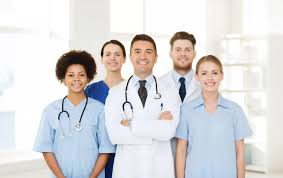 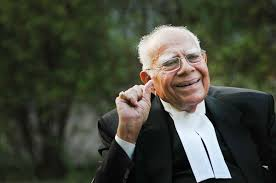 In an employment, person occupies a post or an office. 
An office is a subsisting, permanent, substantive position which has an existence independent of the person who fills it, which goes on and on and is filled in succession by successive holders (Per Rowlatt, J, in Great Western Railway Co v Bater (1920) 3 KBD 266)
Back to Basic - Educational Series - Income Tax
9
Case study 5 – ‘Due’ basis
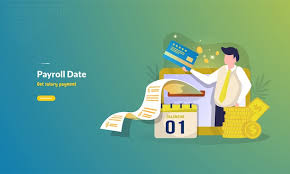 CIT v. L.W. Russel [1964] 53 ITR 91 (SC) - there shall be an obligation on the part of the employer to pay the amount and a right on the employee to claim the same.
ITO v. Dr. Y.K. Hamied [1988] 25 ITD 88 (Bom. - Trib.) - The word 'due' means the right to demand payment as arisen to the employee and such right should arise from the contract of service.
Applicability to perks and benefits
Back to Basic - Educational Series - Income Tax
10
Case study 6 – Tips collected
Tips collected by hotel from guests on behalf of employees
Not taxable as ‘Salary’ since contract of employment was not a proximate cause for receipt of TIPS (EIH Ltd. v.s TDS officer [2017] 78 taxmann.com 242 (Delhi - Trib.))
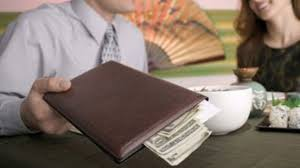 Back to Basic - Educational Series - Income Tax
11
Section 16 – Deductions
Standard deduction – INR 50,000 p.a. for an assesse
Entertainment allowance for Govt. employees granted by an employer to the assessee who is in receipt of a salary from the Government – 1/5th of salary (exclusive of any allowance, benefit or other perquisite) or INR 5,000, whichever is less;
Professional tax paid
Back to Basic - Educational Series - Income Tax
12
Section 17(1) - salary
Inclusive definition
Refer slide 16 and 18 onward..
Refer slide 15
Refer slide 14
Refer slide 17
Back to Basic - Educational Series - Income Tax
13
Pension
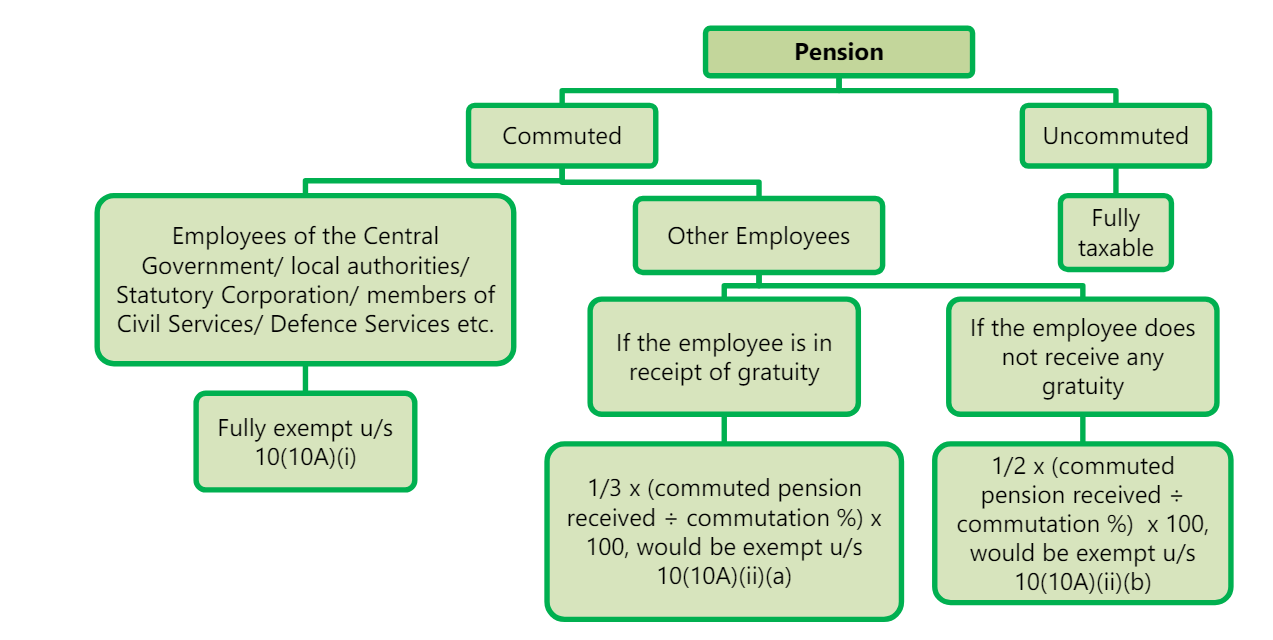 Back to Basic - Educational Series - Income Tax
14
Gratuity
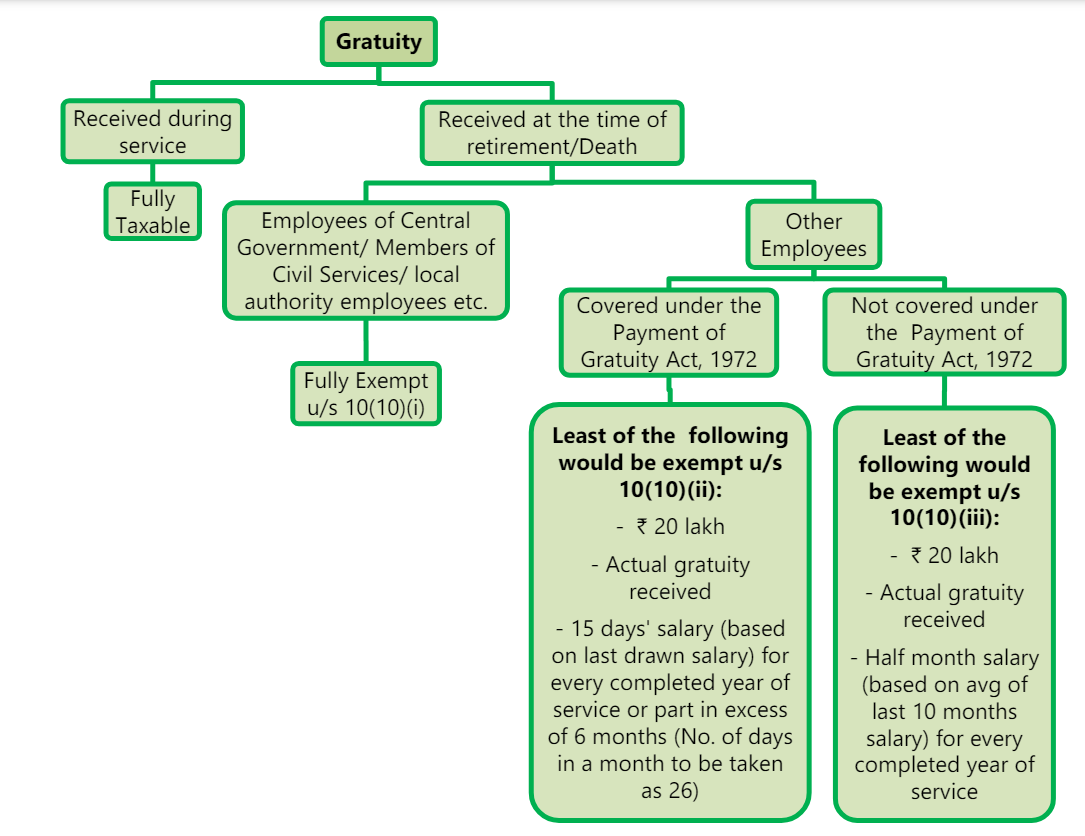 Salary = Basic + DA (provided in terms of employment) + Commission as a fixed %
Salary = Basic + DA
Back to Basic - Educational Series - Income Tax
15
Section 17(3) – profit in lieu of salary
Back to Basic - Educational Series - Income Tax
16
Leave encashment
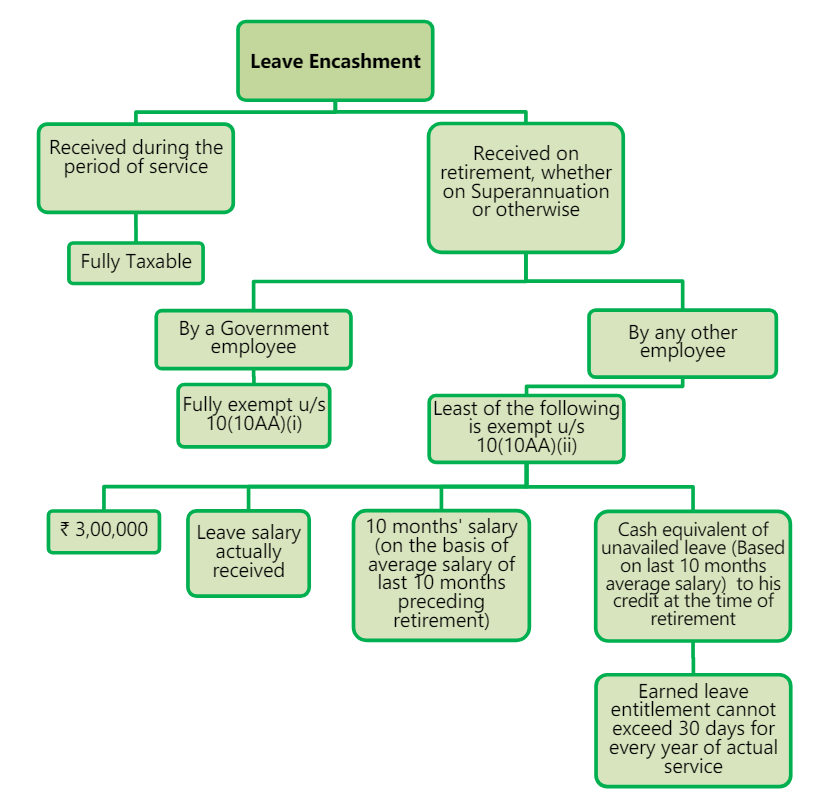 Salary = Basic + DA (provided in terms of employment) + Commission as a fixed %
Back to Basic - Educational Series - Income Tax
17
Section 17(2) – perquisite
Exception - Accommodation in a remote mining site/ dam site/ oil exploration site / project execution site 
Salary excludes DA, employer’s contribution to PF, other perks valuation
Back to Basic - Educational Series - Income Tax
18
[Speaker Notes: Black’s law dictionary - A privilege or benefit given in addition to one’s salary or regular wages
Advanced law lexicon – Something which arises by reason of a personal advantage]
Section 17(2) – perquisite (Contd..)
CBDT Notification No. 65/2023 dated 18th August, 2023 along with corrigendum in Notification No. 72/2023 dated 29 August 2023
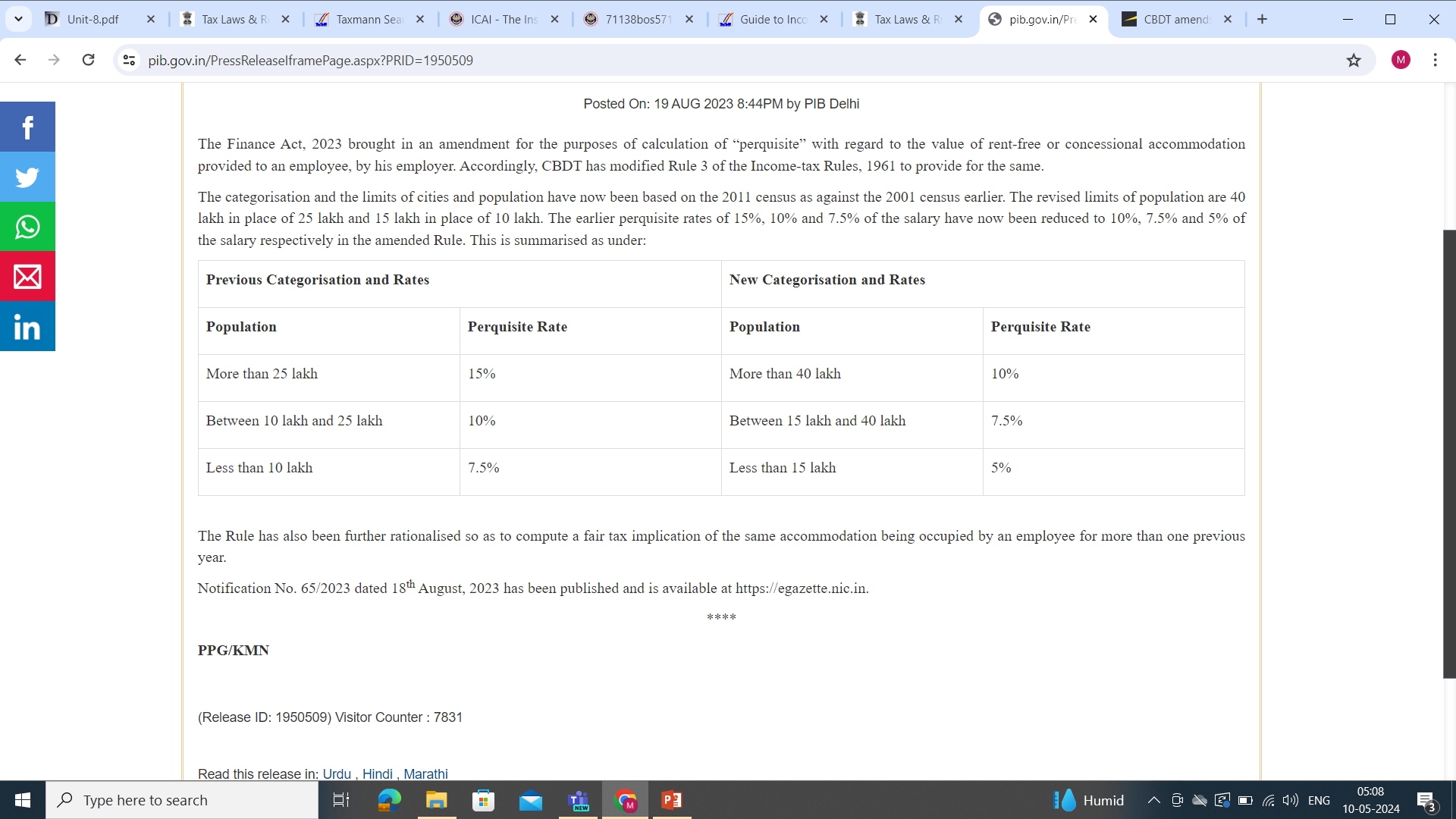 W.e.f. September 1, 2023
2011 census
2001 census
Rationalization in valuation:
Formula – Perquisite value in first PY * CII of the relevant PY / CII of the first PY

Example – Mr. X is employed in Cognizant in Chennai. He is paid a salary and provided a rent free accommodation
Back to Basic - Educational Series - Income Tax
19
[Speaker Notes: the increase in salary of the employee does not result in an artificial rise in the value of the perquisite beyond the inflation level in the country by way of introducing an inflation-linked cap in determining the value of perquisite.]
Section 17(2) – perquisite (Contd..)
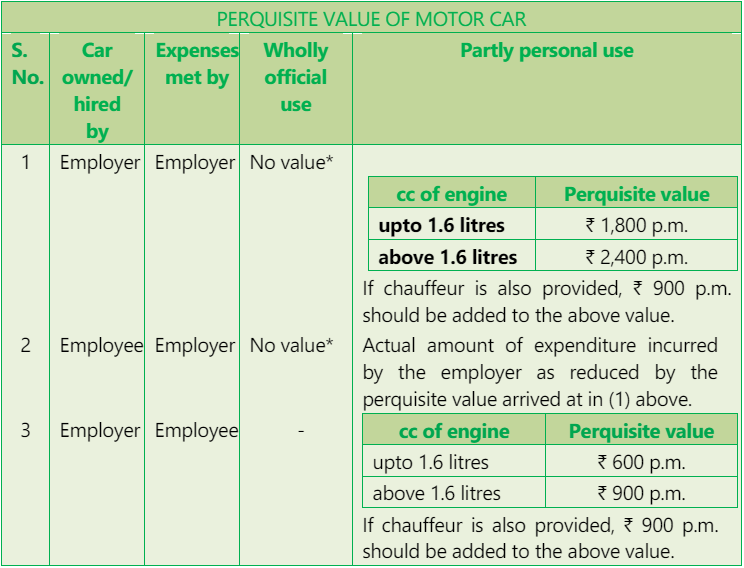 Back to Basic - Educational Series - Income Tax
20
Section 17(2) – perquisite (Contd..)
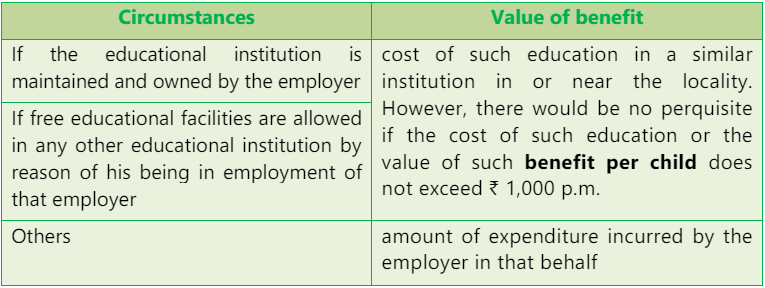 Back to Basic - Educational Series - Income Tax
21
Case study 7 – higher education
Mr. X, employed in TCS pursues MBA program, the cost of which is reimbursed by the employer. Is this a perquisite?
Delhi ITAT – Natwarlal Gupta v. ITO (2004) 2 SOT 793 (Del)
Assessee was a qualified CFA and working as an employee
Assessee executed a bond in favour of company to serve the company for 7 years failing which education cost spent will be recovered by employer
Decision to undergo higher education was that of employer and not employee
Held – Not a perquisite – section 17(2)(iv) of the IT Act
Section 17(2)(iii) – Not addressed
Back to Basic - Educational Series - Income Tax
22
Section 17(2) – perquisite (Contd..)
Back to Basic - Educational Series - Income Tax
23
Section 17(2) – perquisite (Contd..)
Interest rate
*     Excess contribution and interest    perks earlier PYs in since 2020-21
2
* Excess contribution
                    2
Interest rate
Back to Basic - Educational Series - Income Tax
24
Section 17(2) – perquisite (Contd..)
Back to Basic - Educational Series - Income Tax
25
Section 17(2) – perquisite (Contd..)
Back to Basic - Educational Series - Income Tax
26
Income from house property
(Section 22 to 27 of the Income-tax Act, 1961)
Chargeability of income
Back to Basic - Educational Series - Income Tax
28
Section 22 – Basis of charge
Income from house property.
22. The annual value of property consisting of any buildings or lands appurtenant thereto of which the assessee is the owner, other than such portions of such property as he may occupy for the purposes of any business or profession carried on by him the profits of which are chargeable to income-tax, shall be chargeable to income-tax under the head "Income from house property".
Annual value of property shall be chargeable to income tax under this head if -
“Property” should consist of buildings or lands appurtenant thereto
Assessee must be the “owner” of property
The property should not be held for the purpose of carrying on any business or profession
Back to Basic - Educational Series - Income Tax
29
Section 27 - Deemed owner
Back to Basic - Educational Series - Income Tax
30
Case study 8
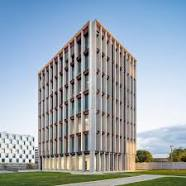 PFH Mall & Retail Management Ltd.
[2008] 110 ITD 337 (Kolkata) ITAT
Objective of lessor to be seen
If the main intention is for simply letting out property or any portion thereof - IFHP 
If the main intention is found to be the exploitation of the immovable property by way of commercial activities - PGBP
X & Co. (Owner)
Shopping malls/business centres are located in X & Co.’s premises 
X & Co.’s responsibility 
Providing security, communication and other services 
Keep open the business centres from 9 A.M. to 10 P.M. every day. 
Permit the employees of the users free access to the aforesaid services 
User’s responsibility 
Not permitted to allow any person to sleep or stay in any part of the building nor to use the same for residential purposes. 
Only granted permissive user of the services and facilities provided in the premises by X & Co.. 
No right, title or interest of any kind in the services and facilities provided by X & Co., No tenancy right or occupancy
The service charges payable by the users had been determined at a fixed rate.
Users
Noor resorts (P.) Ltd. [2022] 145 taxmann.com 353 (HP)
Renting as a business – PGBP and not IFHP

Nisarg Realtors (P.) Ltd. [2022] 139 taxmann.com 163 (Mum ITAT)
MoA object clause – to acquire properties such as land and building and also to earn rental income

S.N.Damani Infra (P.) Ltd. [2022] 138 taxmann.com 381 (Chennai)
MoA object clause – to provide warehouse and supply chain solutions
Rental income – taxable under IFHP
Back to Basic - Educational Series - Income Tax
31
Computation of IFHP
Back to Basic - Educational Series - Income Tax
32
Characterization of house property
Back to Basic - Educational Series - Income Tax
33
Section 23 – Gross annual value
Rule 4 – Unrealised rent can be reduced from actual rent
Tenancy is bonafide
Defaulting tenant is vacated / steps taken to compel him to vacate
Tenant not in occupation of any other property
Taken all reasonable steps to institute legal proceedings / such proceedings will be useless
Back to Basic - Educational Series - Income Tax
34
Relaxations from annual value
Unrealised rent
Unsold property
Rule 4 – Unrealised rent can be reduced from actual rent
Tenancy is bonafide
Defaulting tenant is vacated / steps taken to compel him to vacate
Tenant not in occupation of any other property
Taken all reasonable steps to institute legal proceedings / such proceedings will be useless
Section 23(5)
Property is held as stock-in-trade 
the property or any part of the property is not let during the whole or any part of the PY 
Annual value of such property or part of the property, for the period upto 2 years from the end of the FY in which the certificate of completion of construction of the property is obtained from the competent authority = NIL
Back to Basic - Educational Series - Income Tax
35
Section 23(1) proviso – Municipal taxes
Municipal taxes are deductible if – 
Borne by the owner of house property
Actually paid during the PY
Not a self-occupied property

Whether municipal taxes paid outside India for foreign house property is allowed as a deduction?
Yes; CIT vs. R Venugopala Reddiar (Madras HC) [1965] 58 ITR 439

Whether municipal taxes originally paid by tenant but later reimbursed by owner deductible?
Yes
Back to Basic - Educational Series - Income Tax
36
Section 24 - Deductions
Standard deduction
Allowed @ 30% of NAV
No supporting documents required
No actual incurrence required

Interest on capital borrowed
For Purchase or construction
Self occupied – INR 2,00,000 provided construction or acquisition should be completed within 3 years from end of FY in which loan was taken (Else, limit – INR 30,000)
Let out / deemed to be let out – No limit
For repairs and renewals or reconstruction
Self occupied – INR 30,000
Let out / deemed to be let out – No limit
Allowed on accrual basis; No requirement to actually pay interest
Pre-construction interest – allowed over a 5-year period
No restriction on lenders; Even relatives and friends can be lenders
Back to Basic - Educational Series - Income Tax
37
Case study 9
Whether interest on overdue interest claimable?
No
Whether interest on purchase consideration paid belatedly would be allowable under section 24(b)?
Yes; CIT v. Sunil Kumar Sharma [2002] 173 CTR 368 and CIT v. Master Sukhwant Singh [2005] 196 CTR 122
Whether interest payable on fresh loan taken to repay the original loan raised earlier deductible?
Yes; Pursuant to CBDT Circular no. 28 dated 20th August 1969
Back to Basic - Educational Series - Income Tax
38
Case study 10
Can a Trust claim deduction under section 24(b)?
View 1 – No; Trust cannot claim deduction as it is subject to application under section 11
Mumbai Tribunal in the case of Nandlal Tolani Charitable (2019) 105 taxmann.com 232
Surat Tribunal in the case of Amalsad Vibhag Kelvani Mandal (2023) 156 taxmann.com 70 (Sathya Sai ruling considered as per incuriam)

View 2 – Yes as no category of taxpayers are specifically excluded under section 24
Mumbai Tribunal in the case of Shantaram Bhat Charitable Trust [2020] 113 taxmann.com 262
Mumbai Tribunal in the case of Sri Sathya Sai Trust [IT Appeal no. 7350 (Mum) 2011, vide order dated 25-3-2013
Back to Basic - Educational Series - Income Tax
39
Section 25, 25A and 26
Section 25
Interest payable outside India is not deductible while computing IFHP unless tax has been paid or deducted at source on such interest 

Section 25A








Section 26 – Joint property
Characterization – Can be seen qua the property owner
Computation of taxable income - Income calculated at property level and apportioned to each co-owner
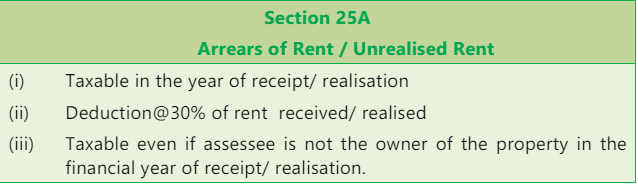 Back to Basic - Educational Series - Income Tax
40
foreign property taxation
Impact of DTAA
Scope of income
State of taxation
Taxable in the hands of 
ROR (irrespective of place of receipt of income) and 
RNOR / NR, only if rent is received in India
ARTICLE 10
INCOME FROM IMMOVABLE PROPERTY
Income from immovable property may be taxed only in the territory in which the property is situated. For this purpose any rent or royalty or other income derived from the operation of a mine, quarry or any other place of extraction of natural resources shall be regarded as income from immovable property.
India – Greece DTAA
India – UK DTAA
ARTICLE 6
INCOME FROM IMMOVABLE PROPERTY
Income from immovable property may be taxed in the Contracting State in which such property is situated.
(a)	 	The term "immovable property" shall, subject to the provisions of sub-paragraph (b) of this paragraph, be defined in accordance with the law of the Contracting State in which the property in question is situated.
The term "immovable property" shall in any case include property accessory to immovable property, livestock and equipment used in agriculture and forestry, rights to which the provisions of general law respecting landed property apply, usufruct of immovable property and rights to variable or fixed payments as consideration for the working of, or the right to work, mineral deposits, sources and other natural resources. Ships and aircraft shall not be regarded as immovable property.
3. The provisions of paragraph (1) of this Article shall apply to income derived from the direct use, letting, or use in any other form of immovable property.
4. The provisions of paragraphs (1) and (3) of this Article shall also apply to the income from immovable property of an enterprise and to income from immovable property used for the performance of independent personal services.
Back to Basic - Educational Series - Income Tax
41
Recent litigation trends
Salary
House Property
Back to Basic - Educational Series - Income Tax
42
Thank you
CA ABHINAYA M A
Email – abhinaya98@gmail.com
Ph - 8939155650